Várható változások a könyvvizsgálati informatika területén. Javaslat a kamara IT oktatási programjára.
(Wessely Vilmos, az MKVK informatikai tagozatának alelnöke)
1
1/17/2018
Az online világ térhódítása
Big data projekt
Felhő 
Blockchain 
Adatbányászat 
IV. Ipari forradalom
2
1/17/2018
„Big data”
Nem egy konkrét technológia, hanem egy rég bevált és egy új technológia szintézise. 
Hatalmas mennyiségű, változatos adat elfogadható idő alatti (gyors) feldolgozását és valós idejű kezelését képes biztosítani. 
3 V (Volume, Velocity és Variety)
(Nagyon nagy adatmennyiség, nagyon gyors feldolgozás, nagyon változatos adatok)
3
1/17/2018
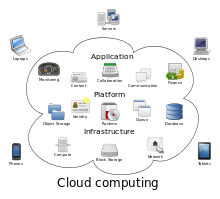 Big data
Informatikai szolgáltatás ma már elképzelhetetlen a felhők, virtuális szerverek bérlése nélkül.
Nagy lehetőség mind gazdasági, mind az emberek életminőségének javítása szempontjából, de hatalmas veszélyt is jelent. 
Kapcsolatrendszerekre épül, főleg az emberi kapcsolatokra (A Facebook, a Waze és az Amazon mind figyeli, elemzi a szokásokat, és személyre szabott ajánlatokat tesz.)
A pénzvilág és az egészségügy már nem működik nélküle.
4
1/17/2018
Blockchain
Egy algoritmus és a hozzá tartozó elosztott adatstruktúra, amivel egymással kapcsolatban lévő emberek elektronikus pénzt tudnak kezelni, bárminemű központosított adminisztráció nélkül.
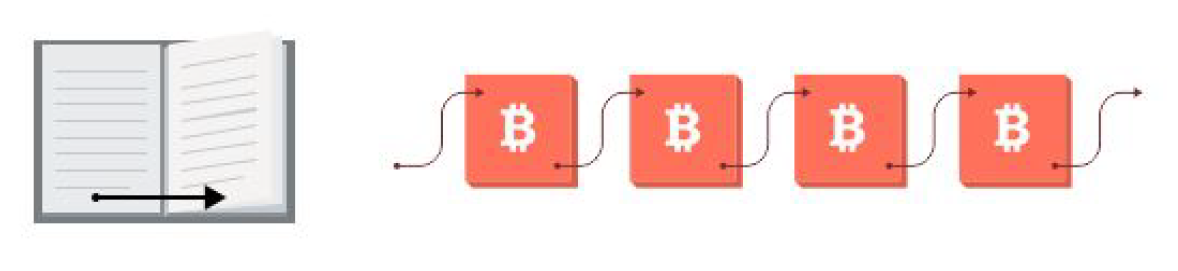 Egy fájl a számítógépen, amely adatok blokkjait tartalmazza. Ezen blokkok olyanok, mint a könyvoldalak, ahol minden blokk az előző blokkot is jelöli egy krypto ujjlenyomattal (hash).
5
1/17/2018
Blockchain
Kifejlesztésénél a fő motiváció az volt, hogy létrejöjjön egy központi (állami) ellenőrzés nélküli fizetési rendszer. Ez az innováció számos információtechnológiai újítást hozott, és sok új felhasználási területe is lehet. Pl.: banki rendszerek, virtuális pénz (bitcoin), nagy logisztikai rendszerek.
A rendszer önmagát hitelesíti.
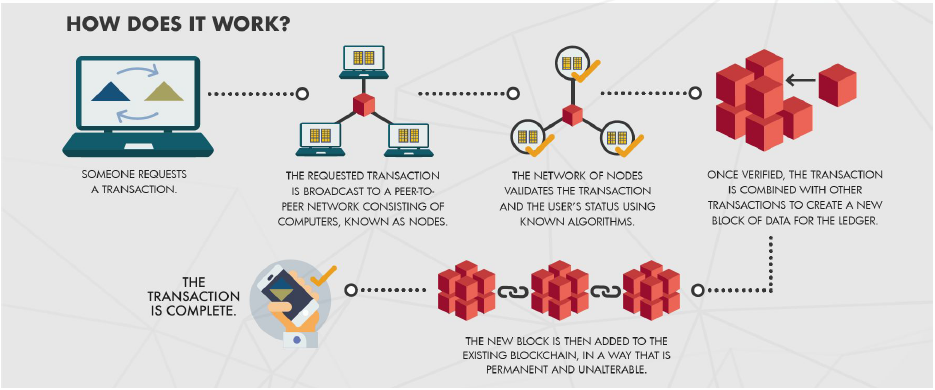 6
1/17/2018
Adatbányászat
Az a folyamat, amelynek eredményeképpen egy terjedelmes adathalmazból matematikai algoritmusok segítségével automatikus rendszerek tervezéséhez vagy döntések meghozatalához felhasználható információk nyerhetők ki. 
A könyvvizsgálat mintavételre, adatelemzésre alkalmazza a technológiát.

Az online világból következő módszereknek köszönhetően olyan piacok is megnyílhatnak, amik ma még nem is léteznek.
7
1/17/2018
Naponta 100 féle új munkakör keletkezik a világon, jelentős részük a szolgáltatási szektorban.
7,5-8 milliárd ember él a földön, csak 2016-ban 1,6 milliárd okos telefont adtak el.
2020-ra 1,7 millió MB adat keletkezik minden másodpercben, mindez 25 milliárd elektronikus egységen 2 trillió pénzügyi tranzakciót bonyolít le (Bill Gates 1981-ben azt mondta, hogy 640 Kb elég mindenkinek.)
2018-ban 8,6 Zettabyte (ZB) lesz az online forgalom (1 ZB = több, mint 1 trillió GB)
Mi kell mindezek alkalmazásához? Tanulni! Tanulni! Tanulni! Mindig egy fokkal előrébb lenni a konkurenciánál.
8
1/17/2018
MIT JELENT A VALÓS IDEJŰ GAZDASÁG?

Valós idejű rendszerekkel támogatott 
Közel folyamatos alapon monitorozott 
Erősen időfüggő folyamatok 
Folyamatok, ahol az időben meghozott döntések versenyelőnyt jelentenek
Könyvelés is valós időben történik ( a folyamat része)
→ Kell valós idejű könyvvizsgálat is
9
1/17/2018
Lehetséges könyvvizsgálói dilemmák
Úgy érzi, hogy a könyvvizsgálói gyakorlat olyan hatékonyan működik, mint amennyire az lehetséges?
Mennyire jól tud többletértéket adni ügyfelének a könyvvizsgálat alapján?
Mi aggasztja leginkább a könyvvizsgálói gyakorlat jövőjével kapcsolatban?
Statisztikai mintavétel vagy a teljes állomány vizsgálata?
Periodikus vagy folyamatos könyvvizsgálat?
4 szem elv vs. csalás összejátszással?
Munkaidő-szabadidő aránya (work life balance)?
Lehet a könyvvizsgálat egyáltalán árú?
10
1/17/2018
A MAI GYAKORLAT JELLEMZŐI

A legtöbb vállalatnál csak azért van könyvvizsgálat, mert kötelező.
A felhasználók azt mondják, hogy a könyvvizsgálat nem ad értékes információkat.
A könyvvizsgálók nem tudják hatékonyan elmagyarázni, hogy miben áll a könyvvizsgálat értéke.
A könyvvizsgálatra fordított idő eltolódik a dokumentálás felé a tartalmi munka hátrányára.
11
1/17/2018
A KÖNYVVIZSGÁLAT IGAZI DILEMMÁJA 

Űrlapok vagy mi?
Elegendő ellenőrző listát alkalmaznak a könyvvizsgálatokban?  
Valóban ez a könyvvizsgálati informatika?
12
1/17/2018
LEHET-E VALÓS IDEJŰ A KÖNYVVIZSGÁLAT?
A valós idejű könyvvizsgálat tartalma

Szélesebb nézőpont annál, mint hogy „MIT” kell könyvvizsgálni
Általában ugyanazoknak az adatoknak a vizsgálatára összpontosít gyorsabban ( informatika segítségével)
A teljesítmény mérőszámairól és az elemzésről számol be, ezekről bizonyosodik meg, hogy támogassa a lassan fejlődött könyvvizsgálati eljárásokat (informatika segítségével- rendszer és elemző vizsgálatok)
Nagyobb a hangsúly azon, hogy megbízhatók legyenek a rendszerek, folyamatok, emberek.
Nem kizárólag a számokra kell koncentrálni!
13
1/17/2018
MIT JELENT A FOLYAMATOS KÖNYVVIZSGÁLATI MEGKÖZELÍTÉS?
Kockázatalapú könyvvizsgálat
Figyelembe veszi az összes releváns könyvvizsgálati megállapítást
A lényeges téves megállapítások kockázatát elfogadhatóan alacsony szintre korlátozza
A könyvvizsgálat szakmai standardjainak megfelelően végzett könyvvizsgálat
A mérlegközpontú módszerről a hangsúlyt átteszi a főkönyvben év közben rögzített vállalati gazdasági eseményekre és a folyamatokra
A ráfordított órákat kimozdítja a csúcsidőkből a munkaterhelés egész évre elosztásának egyik eszközeként.
Lehetőséget ad arra, hogy többször kapcsolatba lehessen lépni az ügyféllel egész évben, így jobban meg lehet felelni az ügyfél elképzeléseinek a szolgáltatások teljesítése terén.
14
1/17/2018
MIT JELENT A FOLYAMATOS KÖNYVVIZSGÁLATI MEGKÖZELÍTÉS?
A gazdasági eseményekkel nem az év befejezése és hónapokkal a tranzakciók megtörténte után foglalkozik, hanem azok megtörténtéhez időben sokkal közelebb.

A könyvvizsgálat egész évben végrehajt különféle eljárásokat, hogy megbizonyosodjon arról, hogy a gazdasági eseményeket megfelelően rögzítik, és a főkönyv azokat helyesen tükrözi.
15
1/17/2018
ELŐNYÖK, HASZNOK

Úgy szállítjuk le az árut, hogy az többletértéket adjon a számokon kívül.
Boldogabb ügyfél, növekvő vállalkozás, több bevétel
A könyvvizsgálat újjászületése ?, amiben az ügyfél értéket lát
Erős és hatékony könyvvizsgálat-vezetést fog igényelni

A termék az AICPA (USA könyvvizsgáló intézet) új terméke, közeljövőben fogja nyilvánosságra hozni
16
1/17/2018
KÖNYVVIZSGÁLAT A RÉGMÚLTBAN
Technológia: papír és ceruza
Tervezés: csak a szükséges információk gyűjtése
Mentalitás: gondolkodás az üzletről és az eredményről
Hatékonyság: csak az ügyfél számított, az idő nem
KÖNYVVIZSGÁLAT A KÖZELMÚLTBAN
Technológia: elszaporodnak a számítógépek és a másológépek
Tervezés: Miért ne másoljuk át a  tavalyról?
Mentalitás: az üres helyek kitöltése
Hatékonyság: kiszámlázható órák, egyre kevesebb kapcsolat az ügyféllel
17
1/17/2018
A KÖNYVVIZSGÁLAT JELENLEGI ÁLLAPOTA
Technológia: minden sarkon számítógép
Tervezés: az űrlapok szabvánnyá válásával az ellenőrzőlisták átveszik az előrelátó gondolkodás helyét
Mentalitás: unalmas, gépesített, nincs szükség agyra
Hatékonyság: a szövegezés váltja fel a beszélgetést, az ügyfélkapcsolatok helyett

Következmény
A technológiai befektetés megtérülése érdekel mindenkit.
Senki sem tudja, hogy mennyi volt az eredmény saját legutolsó könyvvizsgálatában.
18
1/17/2018
A KÖNYVVIZSGÁLATOK JÖVŐBELI ÁLLAPOTA
       (A könyvvizsgálat újjászületésének kora. Vagy mégsem?)

Technológia: felhőben vagyunk! Megjelenik a CAAT második értelmezése  az Audit tools mellett az Audit techniques is (tesztek, szimulációk, csalás vizsgálat, adatkinyerés)
Tervezés: az űrlapok helyett visszatérünk papírhoz és ceruzához (virtuálisan) 
(A kutatások azt mutatják, hogy az írás mint tevékenység javítja a memóriát és a célok elérését.)
Mentalitás: a könyvvizsgálati módszertan eredményeként kevesebb űrlap van, okosabb döntések és jobb eredmények születnek.
Nem az informatika határozza meg a módszertant, hanem a módszertanomat építem az informatikai lehetőségekre.  
EZ TUDATVÁLTOZÁST kell, hogy jelentsen.
19
MIT TEGYÜNK?

Alkalmazzuk a technikát, használjuk mindarra, amiben segíthet.
Dobjuk félre a szabályalapú vezetést, helyette innovatív vezetés kell
Az űrlapok rendszerét cseréljük le oktatókra, akik megtanítják a könyvvizsgálat művészetét és tudományát.
Kapcsolattartás az ügyfelekkel, érezze, hogy ismerjük az ágazatukat, üzletről beszélgetnek és ismerjük a  céljaikat.
Tervezzük meg egyedileg, kikkel és hogyan fogunk könyvvizsgálni ebben az évben, ennél a cégnél.
20
1/17/2018
A technológia, a módszertan és a standardok egyaránt lehetővé teszik a fenti változásokat.

Mi kell ehhez?
Informatikai ismeretek, oktatás, de legfőbbképpen szemléletváltás.

Mit teszünk mi mindezért?
Változtatunk az oktatás rendszerén, nem a bemagolt szövegeket kérjük számon, hanem az összefüggések ismeretét, a gondolkodást.

A továbbképzésnél is beépítjük az informatikai alapokat és az arra épülő lehetőségeket .

ÖN DÖNT, hogy él-e ezekkel a lehetőségekkel.
21
1/17/2018
KÖSZÖNÖM MEGTISZTELŐ FIGYELMÜKET!
22
1/17/2018